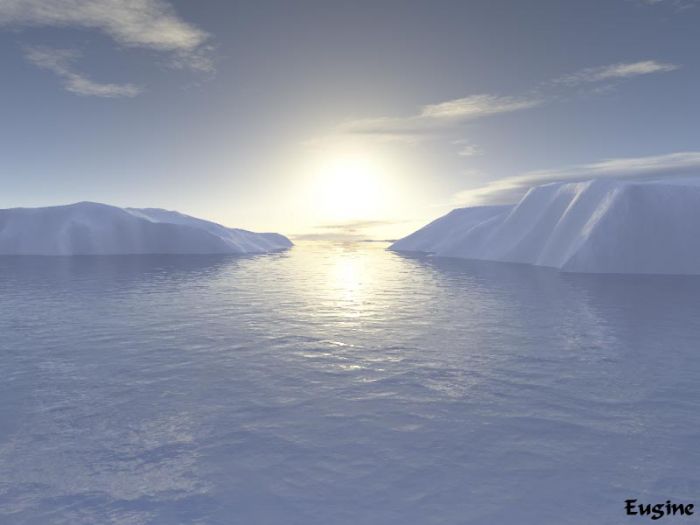 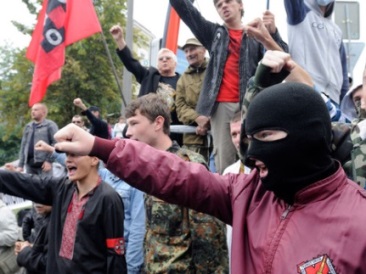 EU – Russia Energy Relations/
Ukraine Crisis
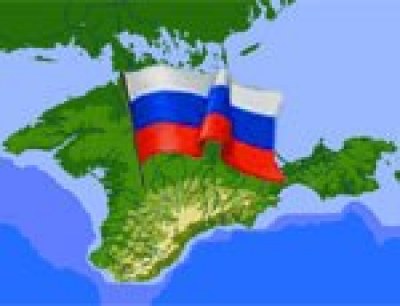 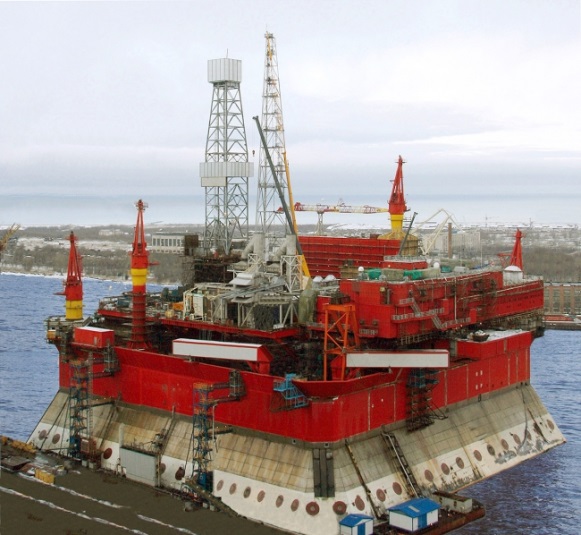 Elena Telegina

Director of the Institute of Geopolitics and Energy Security
Corresponding Member of Russian Academy of Sciences
Dean, International Energy Business Department
Doctor of Economics, Professor
Russian University of Oil and Gas
Gas Production in the USA, Russia and Saudi Arabia, 
1950-2038
Gas production in Russia, bcm
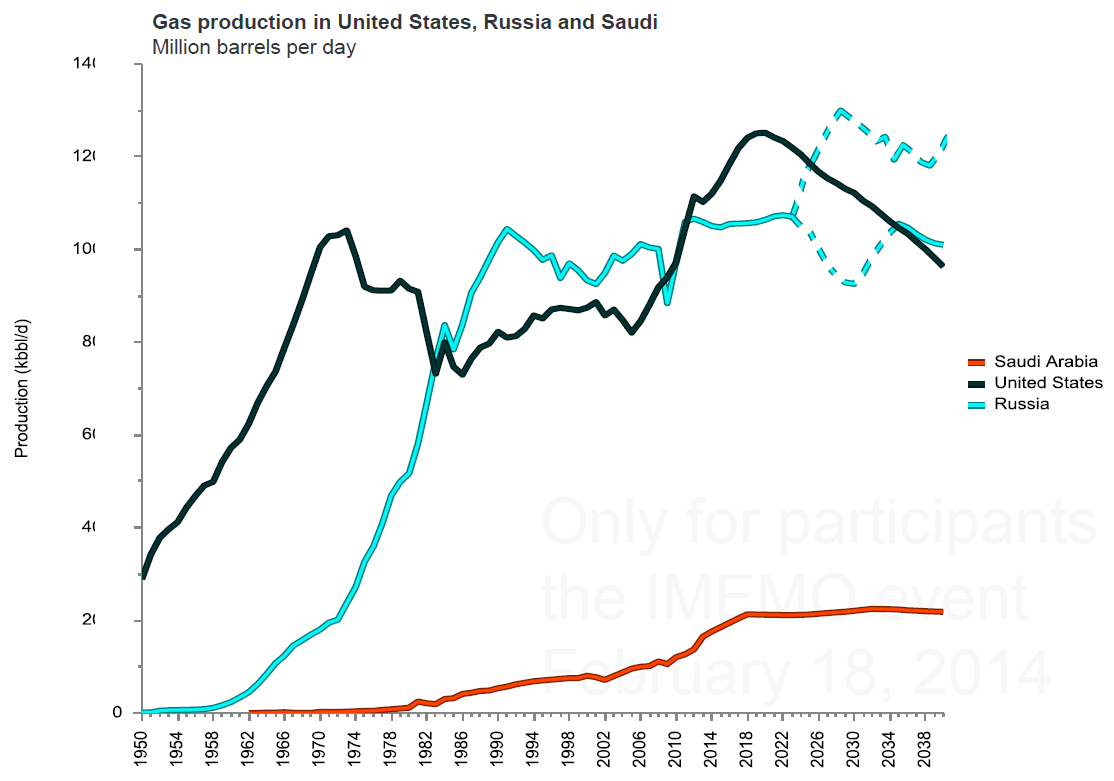 Liquids Production in the USA, Russia and Saudi Arabia, mln bbl/day/ 1920-2040
Oil production in Russia, mln t
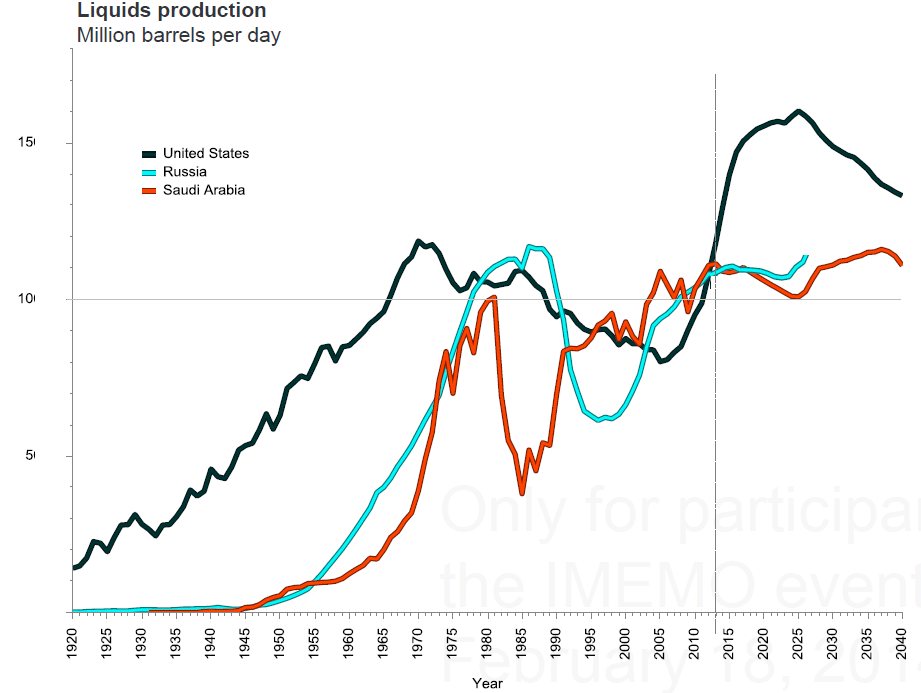 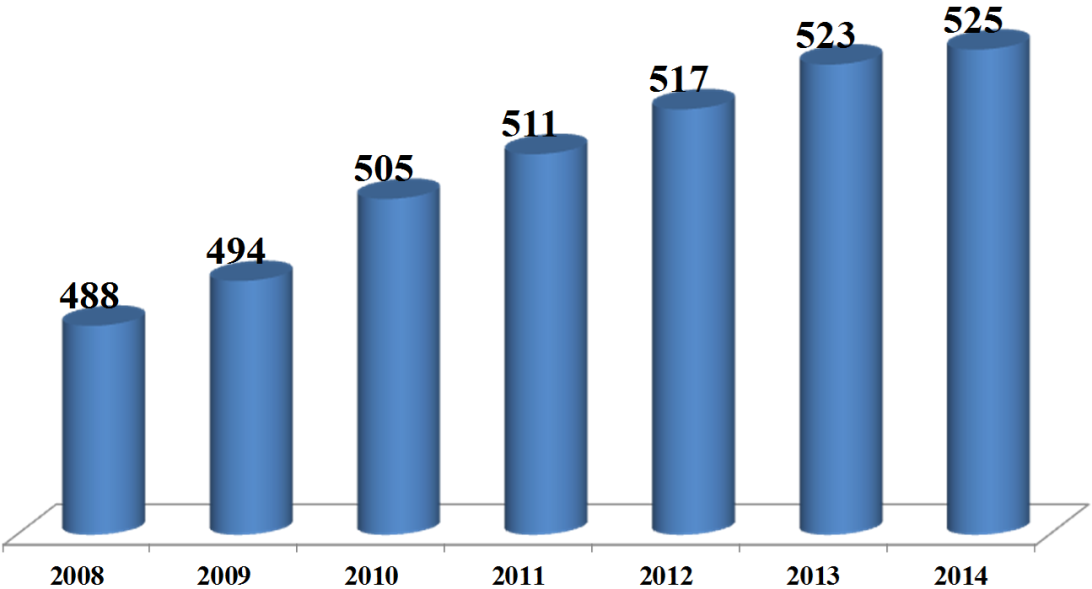 ENGIN, Rystad Energy
planned
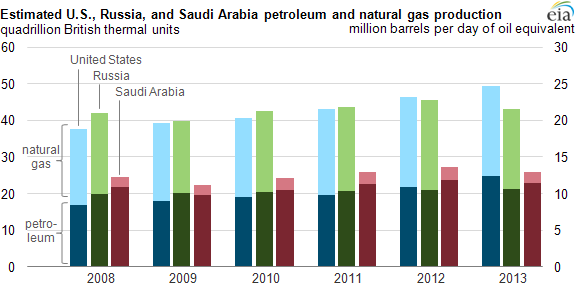 Russian gas in European countries 
(% in energy balance)
Belgium
Netherlands
Switzerland
Romania
France
Italy
Germany
Ukraine
Hungary
Turkey
Austria
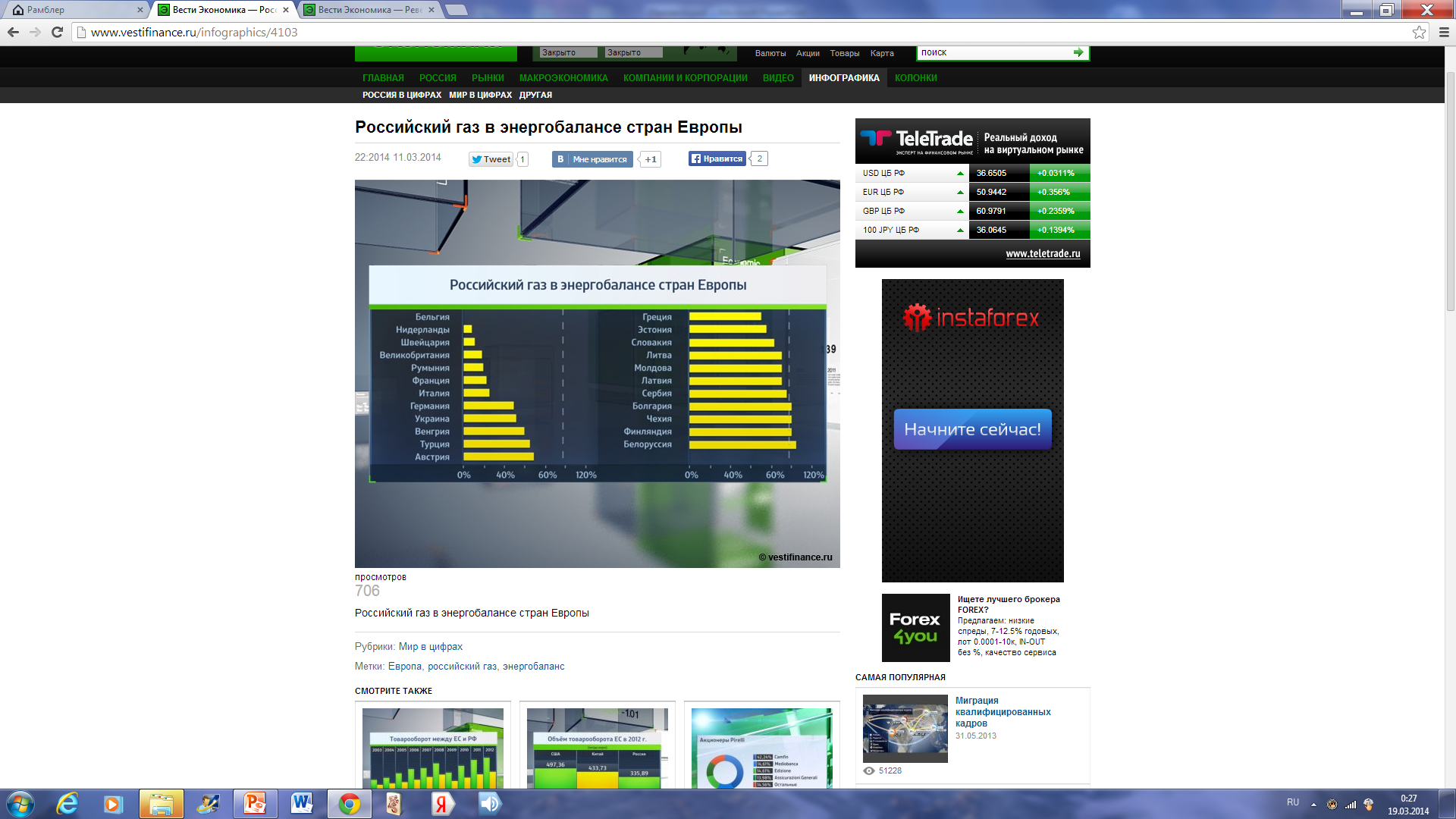 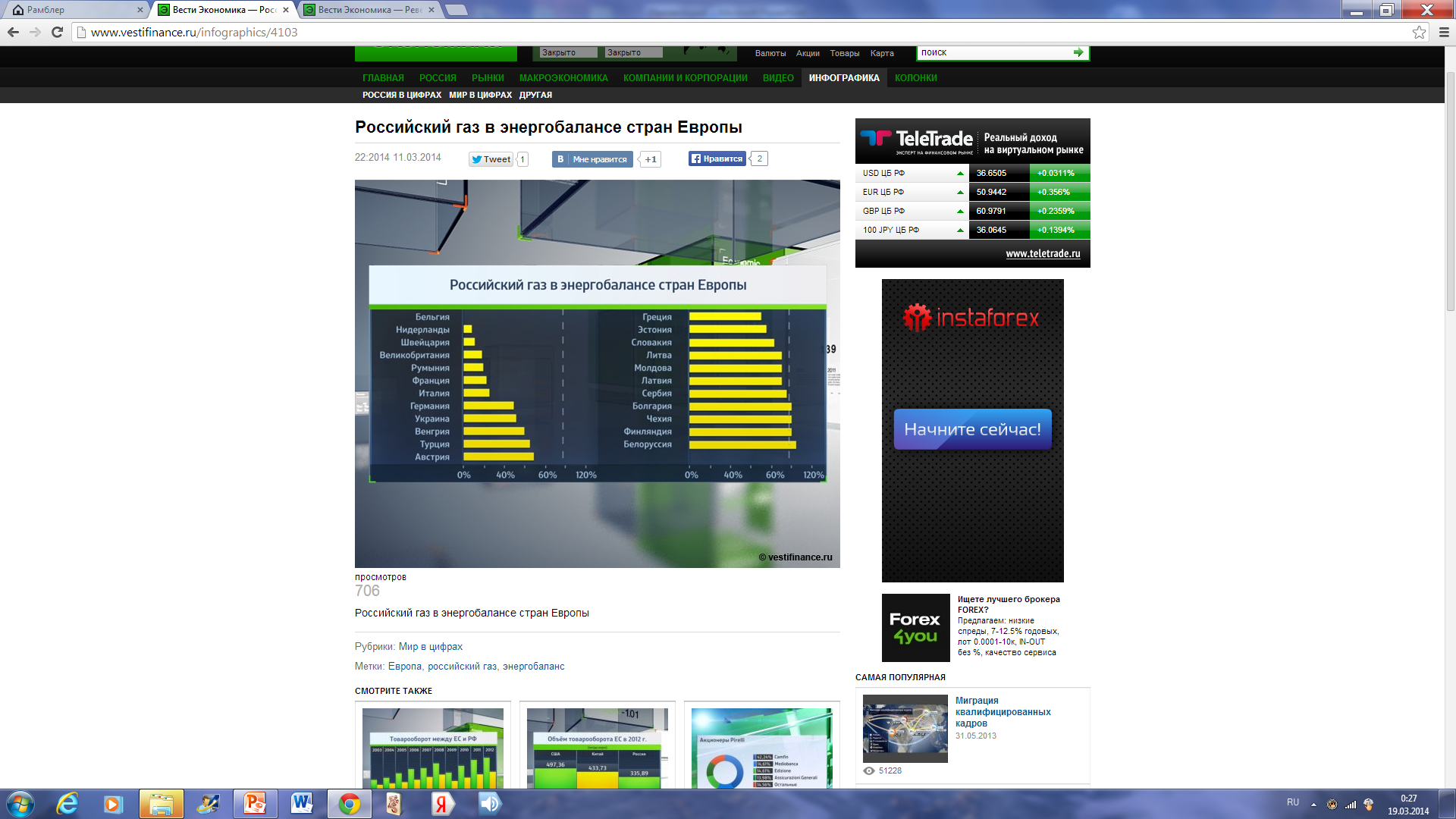 Greece
Estonia
Slovakia
Lithuania
Moldova
Latvia
Serbia
Bulgary
Chech Republic
Finland
Belorus
EU – Russia Economic Interdependence
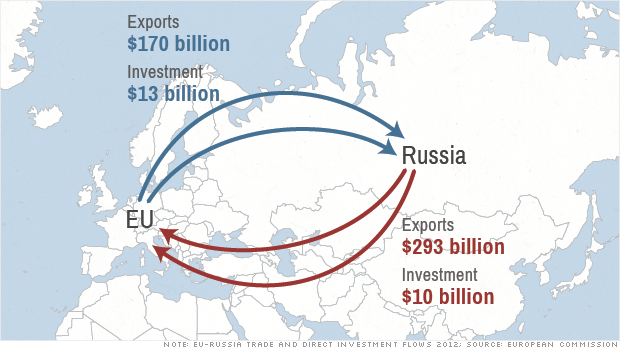 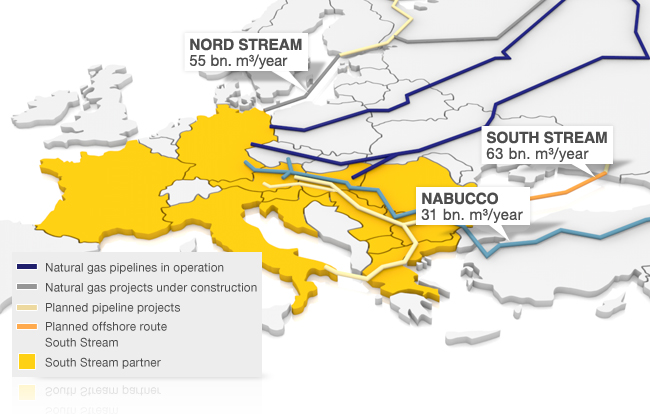 European dependence on Russian gas imports
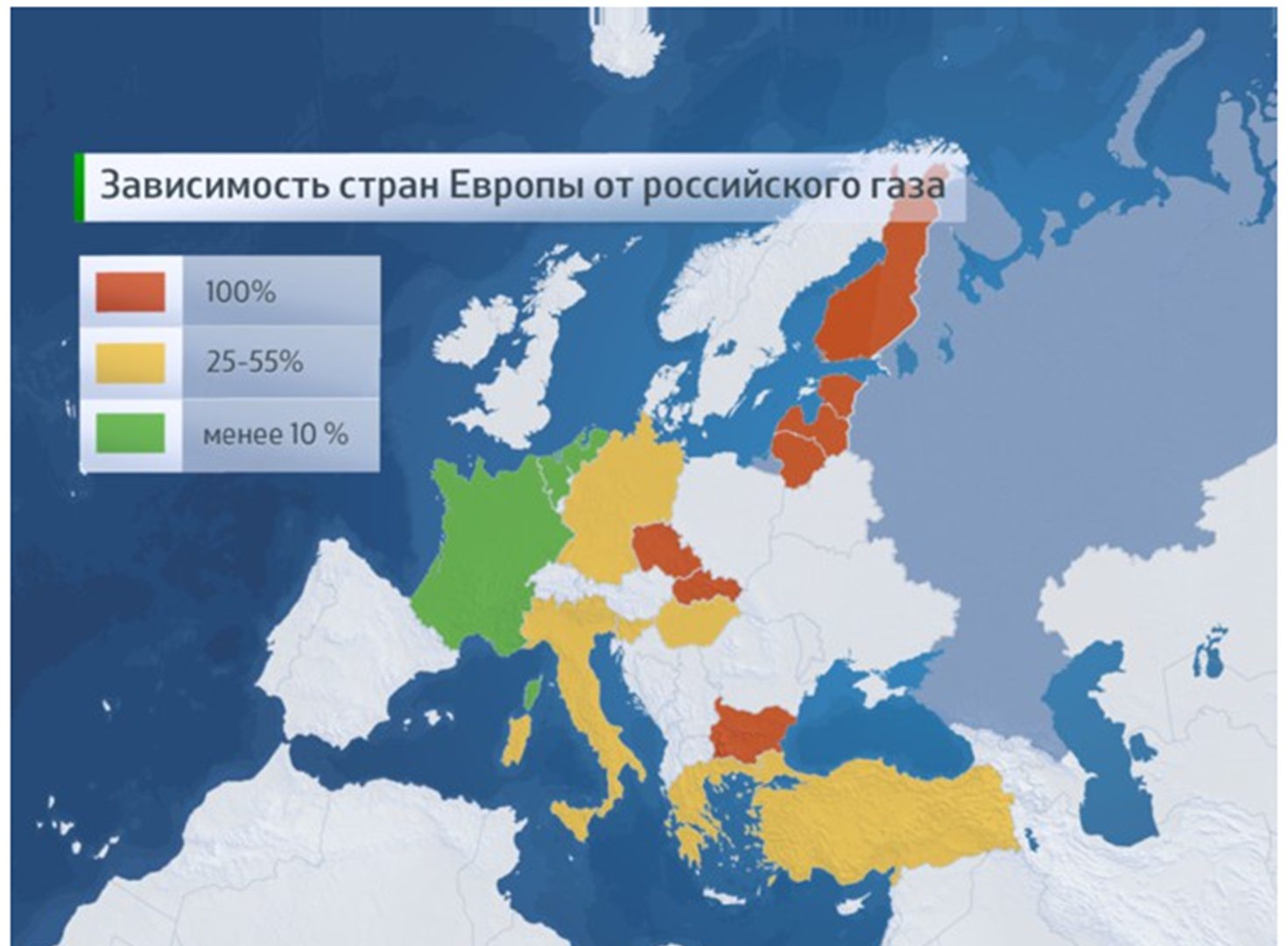 15%
LESS
Ukranian Gas
Transportation System
         Capacity, bcm
         Length, th km
         Amortization, %
23%
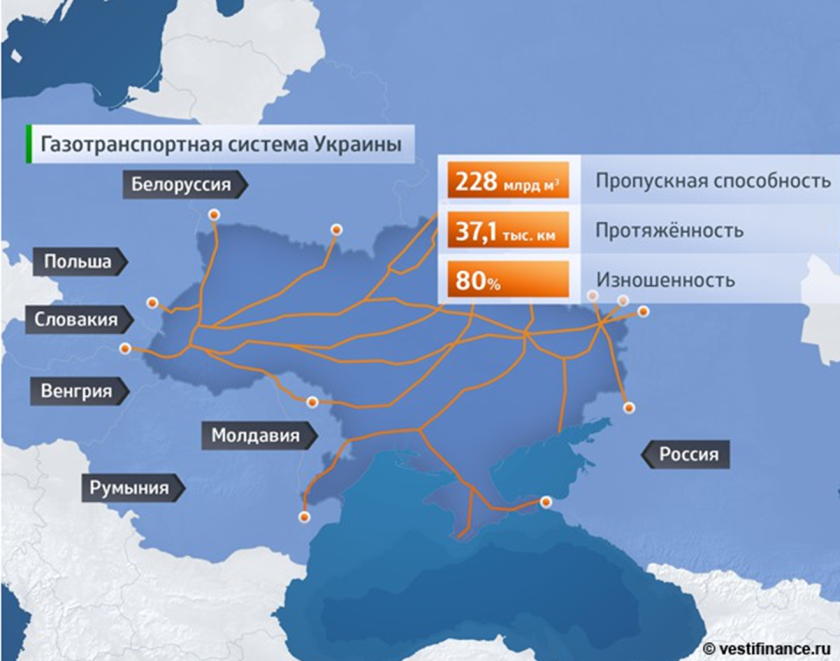 51%
Structure of Russian gas exports to Europe, %
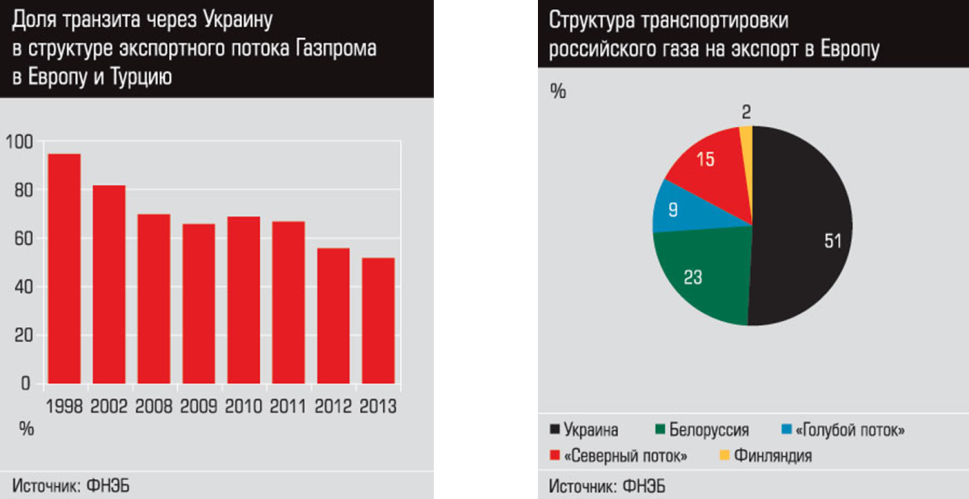 9%
Ukraine
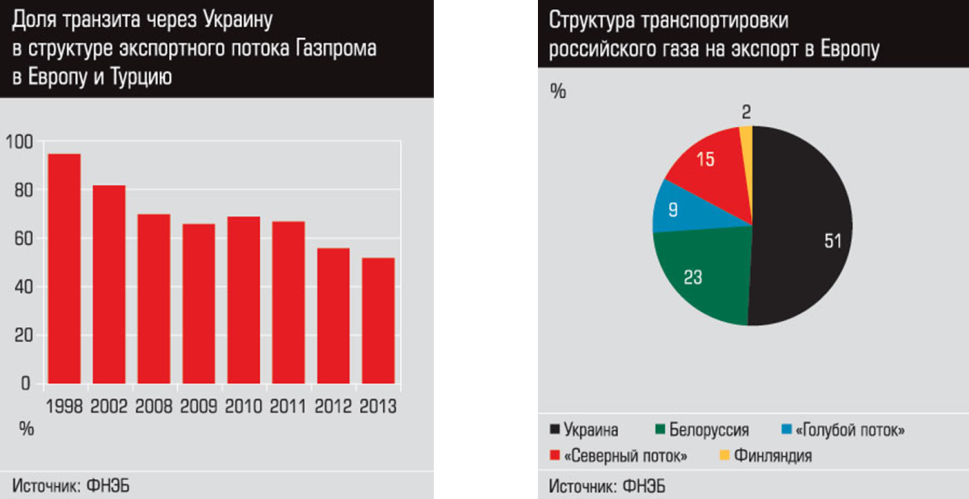 Belarus
Blue Stream
Finland
North Stream
Russian Gas Export Routes to Europe, bcm/year
In 2013, the European Union consumed about 462 bcm of natural gas.

About 156 bcm was domestic EU production, one third of total needs. 

Russia exported 139 bcm (27% of total EU exports) to European markets in 2013 . 

Norway supplied 23% of gas, Algeria 8%.

Alternative sources are LNG from Qatar and the United States; not yet ready.

EU natural gas demand is stagnant or falling, with a potential for a rebound.

 				Source: Gazprom, Øystein Noreng, ICEED(Norway), ENGIN
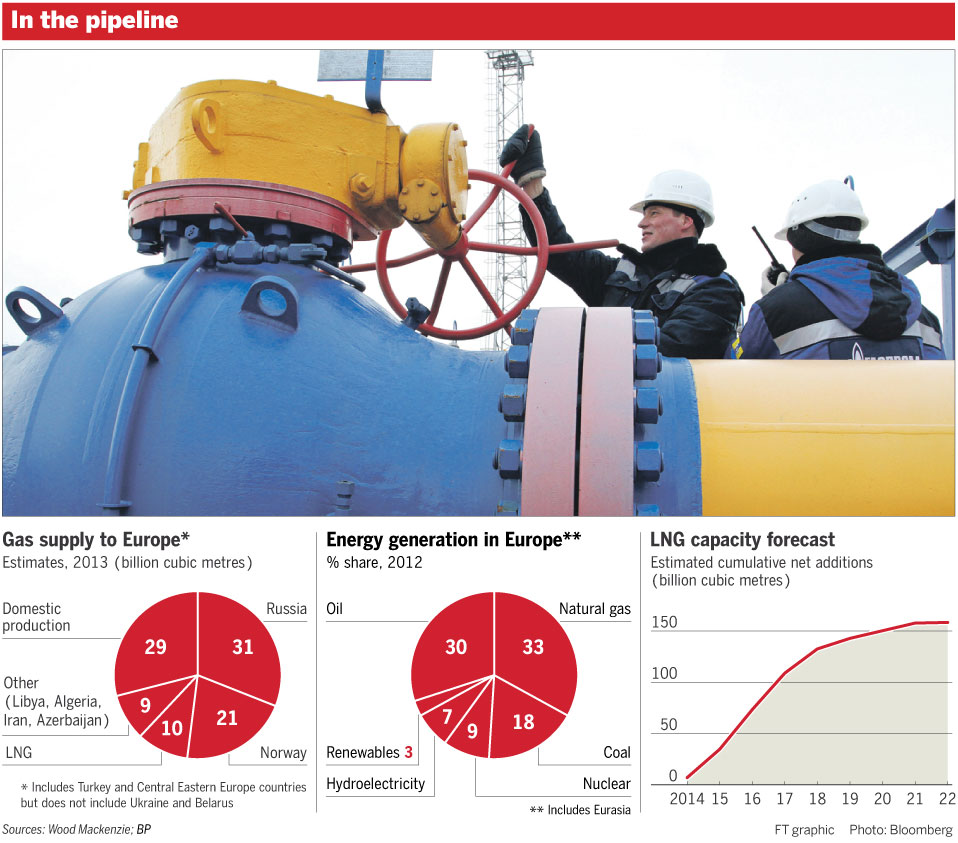 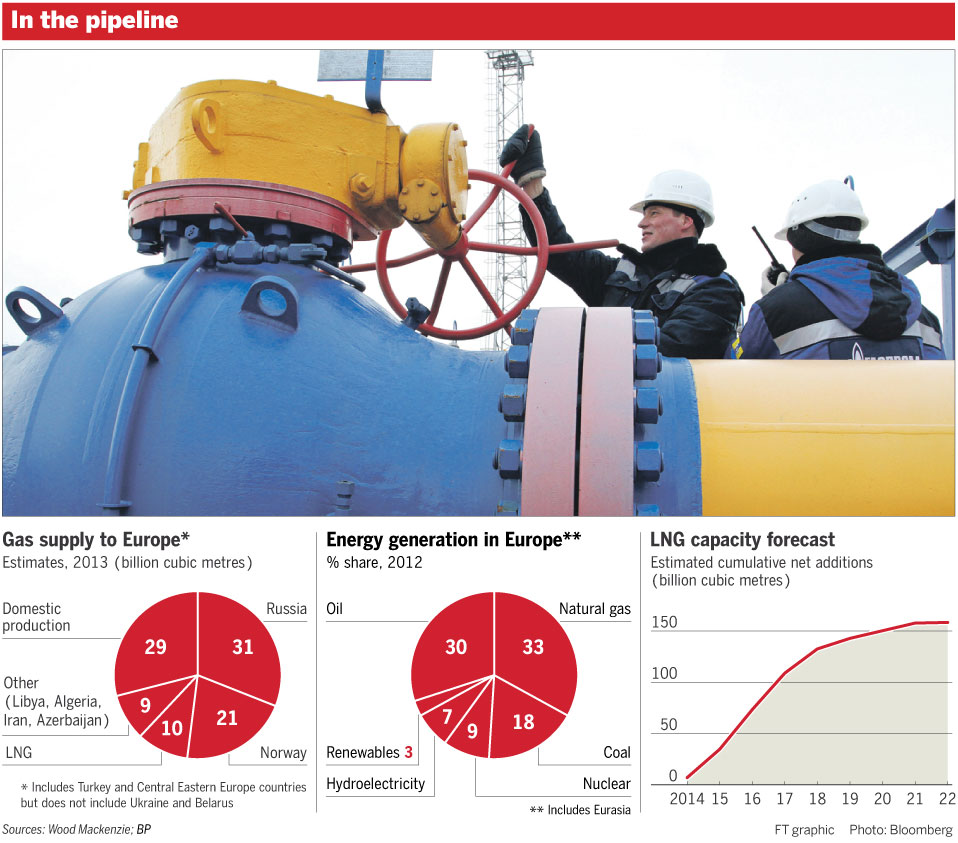 Existing and planned LNG terminals in Europe
Nuclear plants in EU and Russia
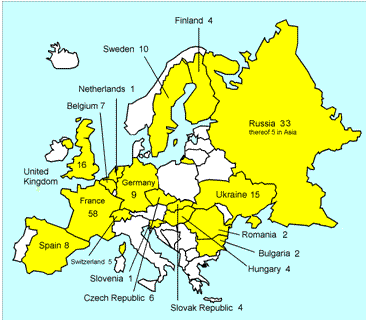 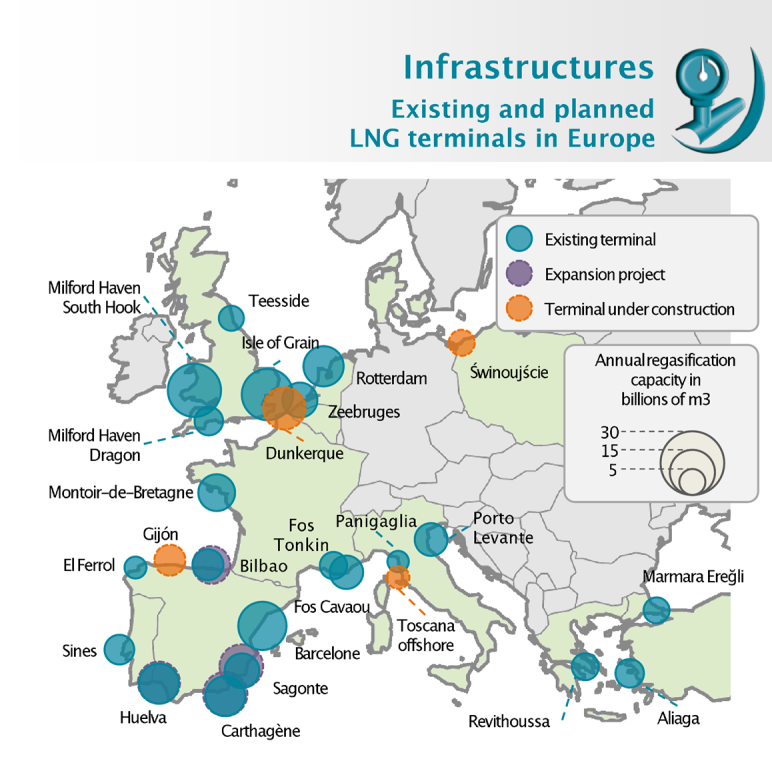 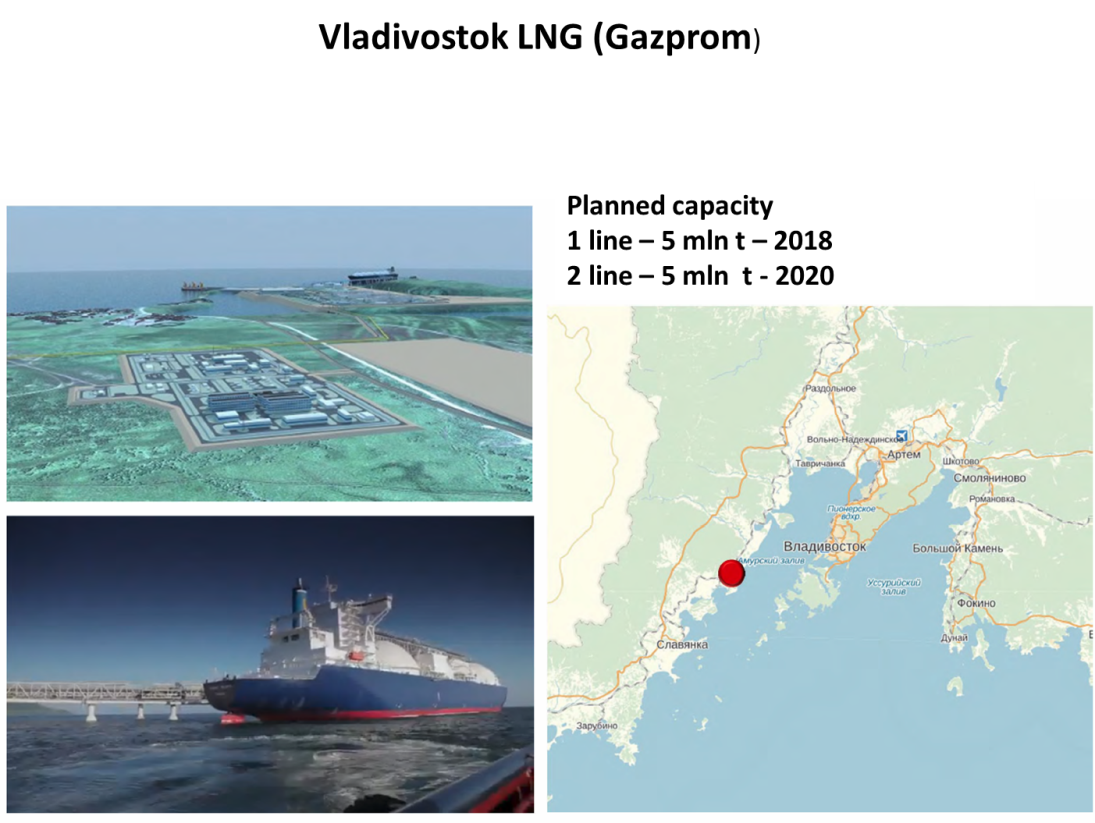 New LNG Projects
LNG Projects in the USA
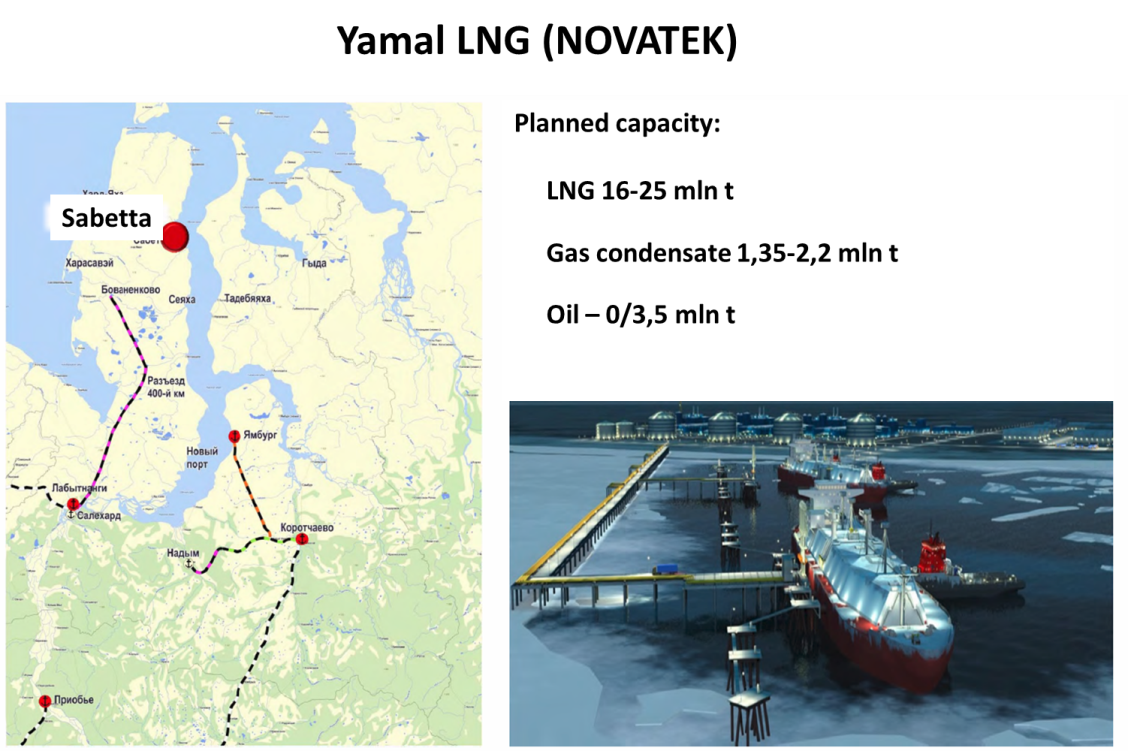 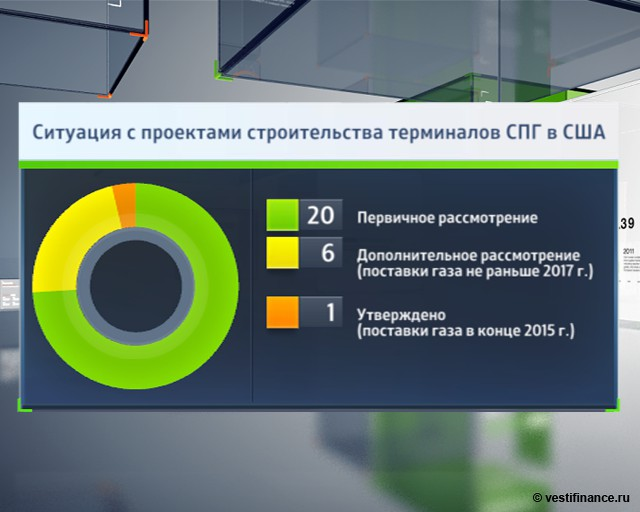 Preliminary application

Additional application 
(gas deliveries not  earlier than 2017)
Confirmed (gas deliveries late 2015)
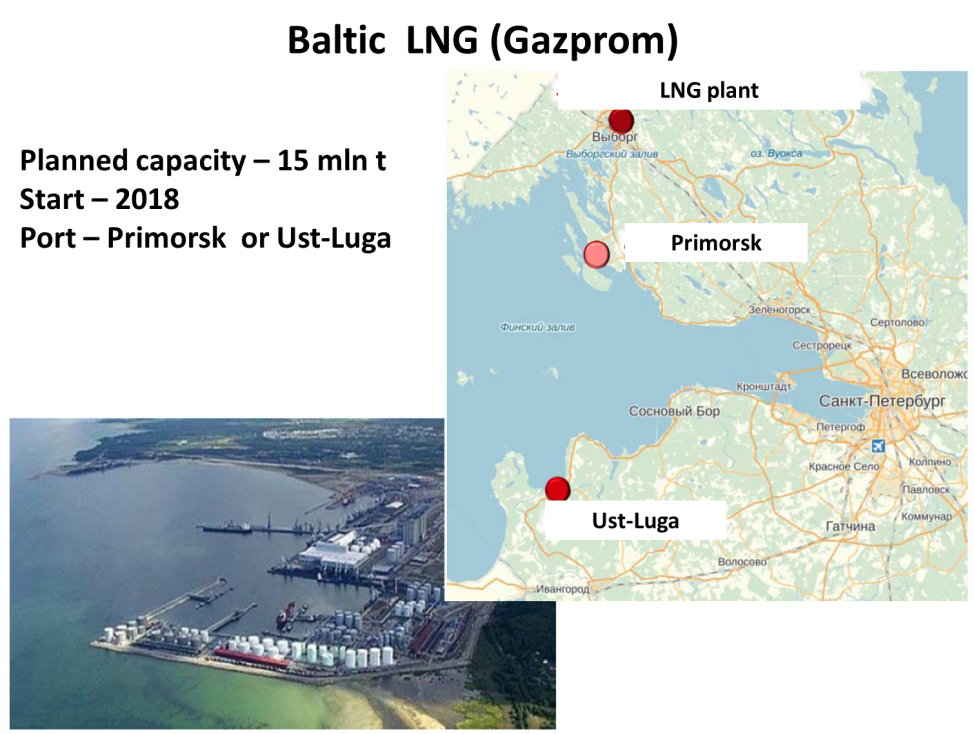 Switch to the East
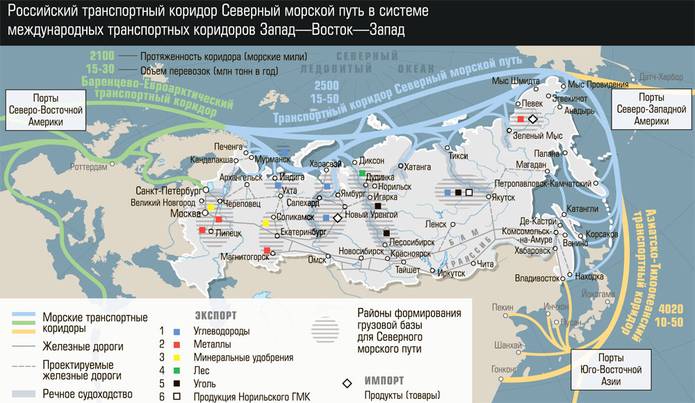 Length  in miles
Deliveries (mln t per year)
US North Eastern
 Ports
US North Western
 Ports
Russian LNG Projects – 1 existing   and  4 under construction
Yamal (NOVATEK, 15 mln t)
Baltic (Gazprom, 15 mln t)
South East Asian
 Ports
Sakhalin 1 (Rosneft, 5+ mln t)
Vladivostok (Gazprom, 10-15 mln t)
Sakhalin 2 (Gasprom, 10 mln t  plus 5 mln t potential extention)
Planned exports up to 68 bcm/year
Engin, www.expert.ru
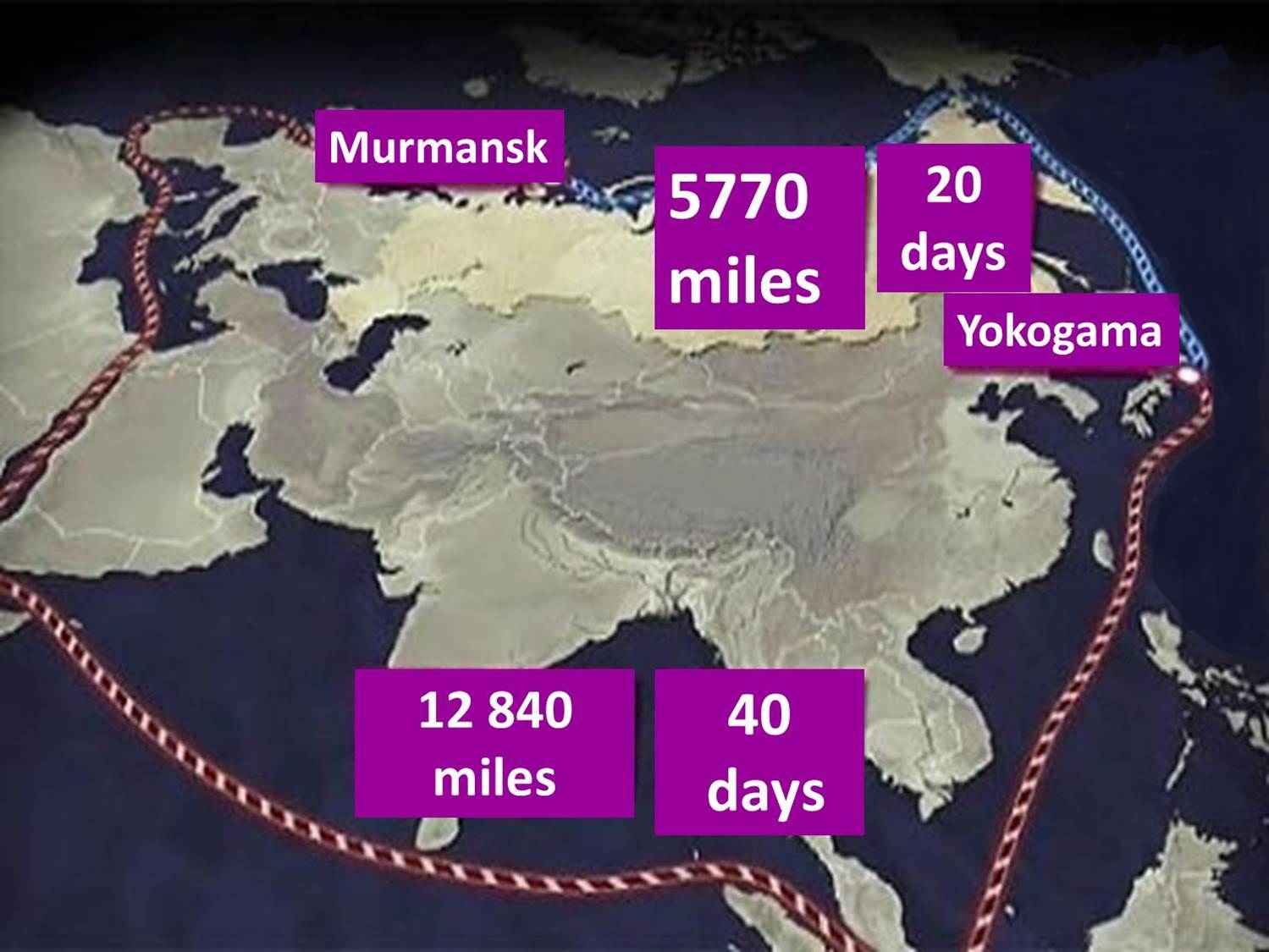 Northern Sea Route  vs  Southern Sea Route
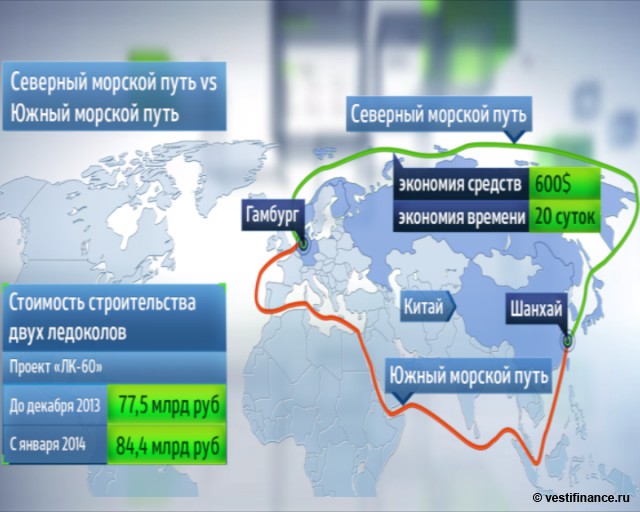 Northern Sea Route
20 days
Hamburg
China
Shanghai
Southern Sea Route
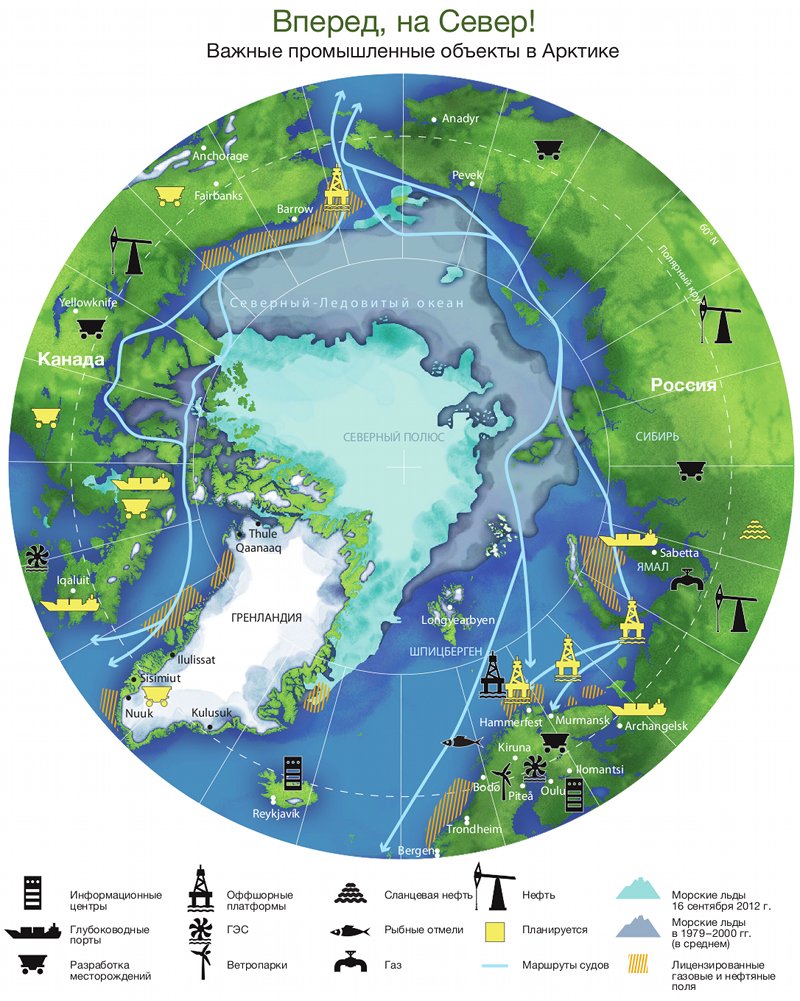 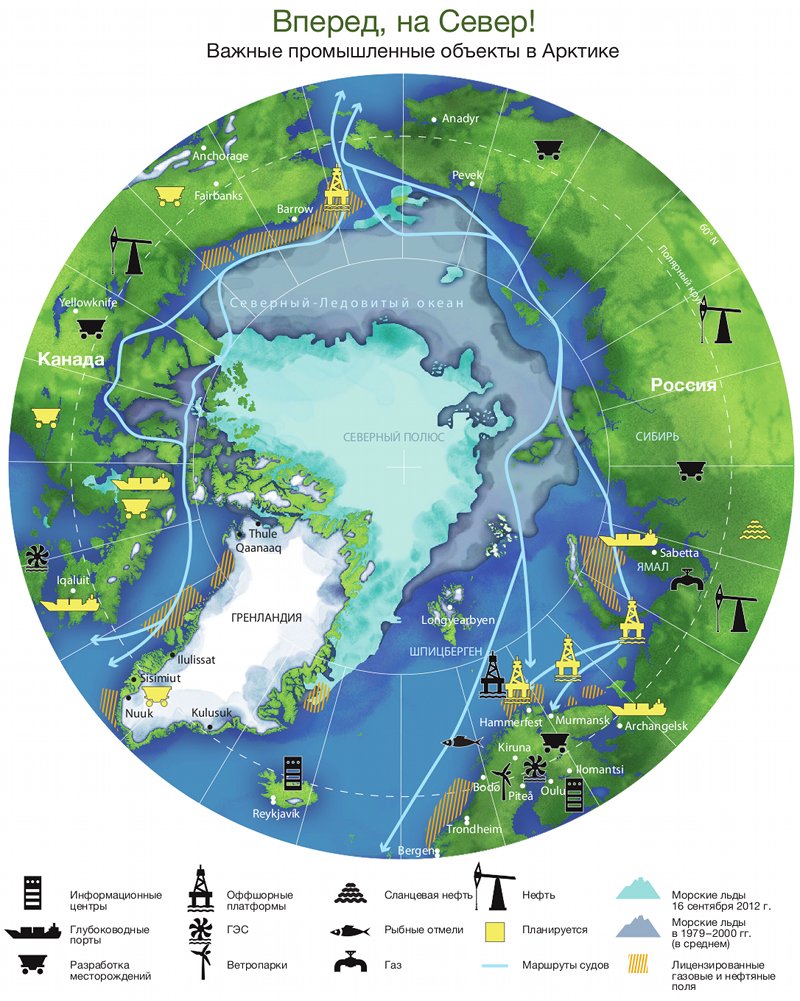 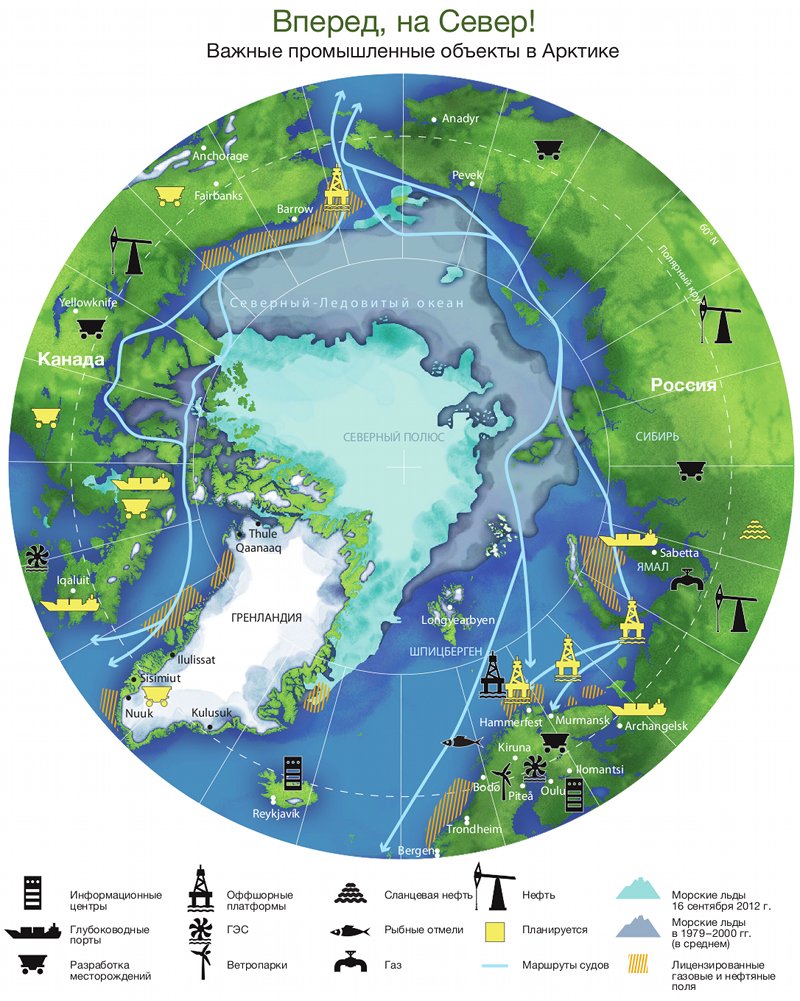 Information Centers
Deep Sea Ports
Field exploration
Shale Oil
Fishery Fields
Gas
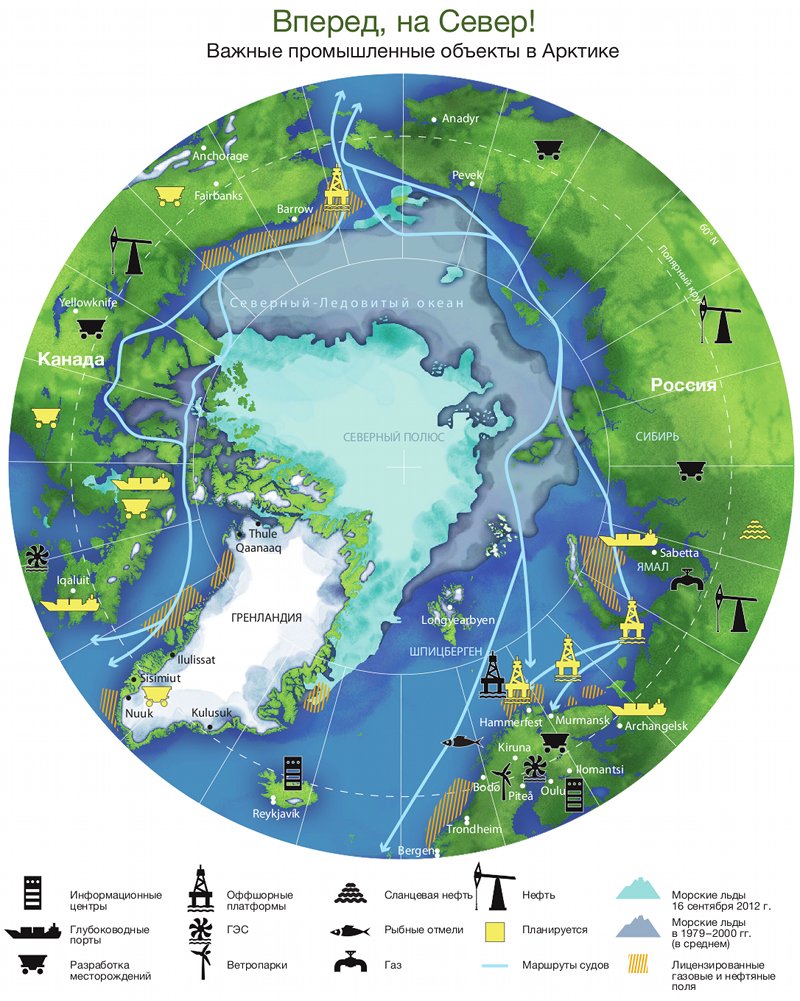 Oil
Planned
Routes
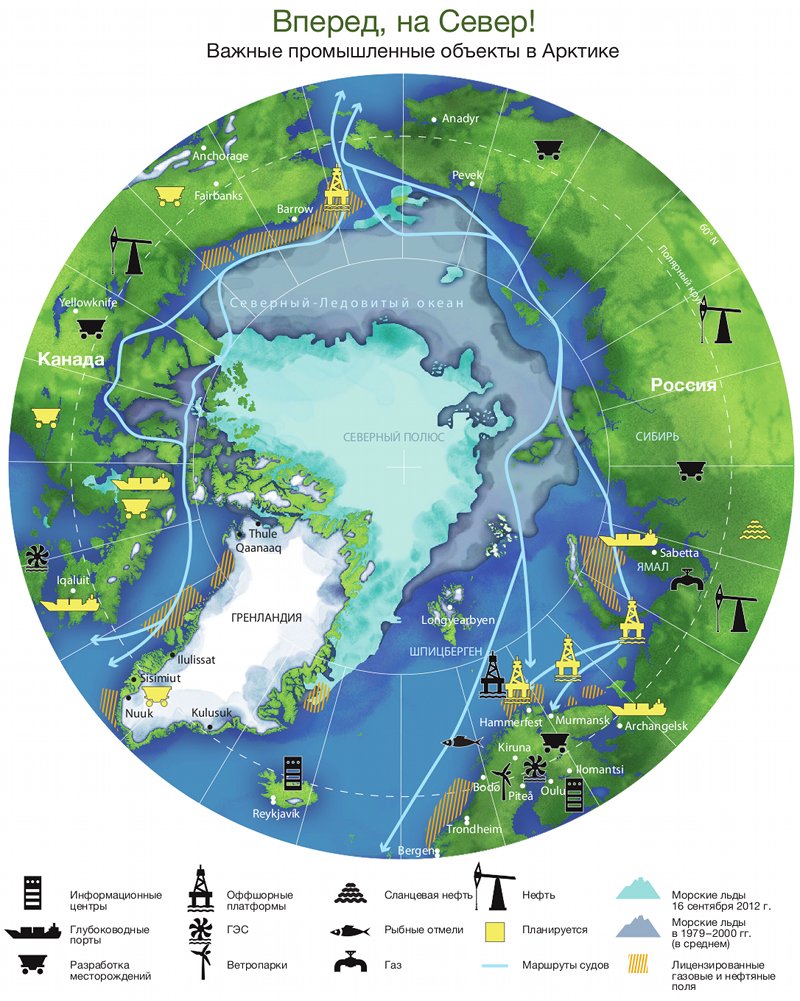 Offshore Platforms
Hydro
Wind
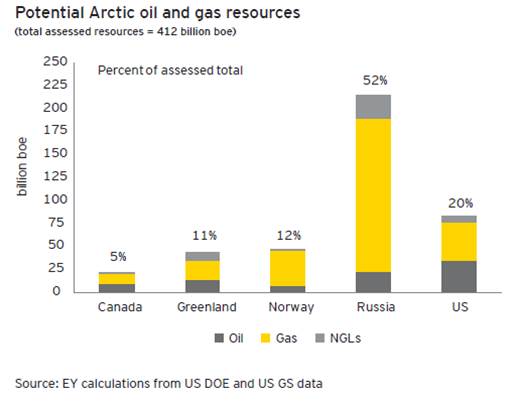 Northern Sea Route, 2012
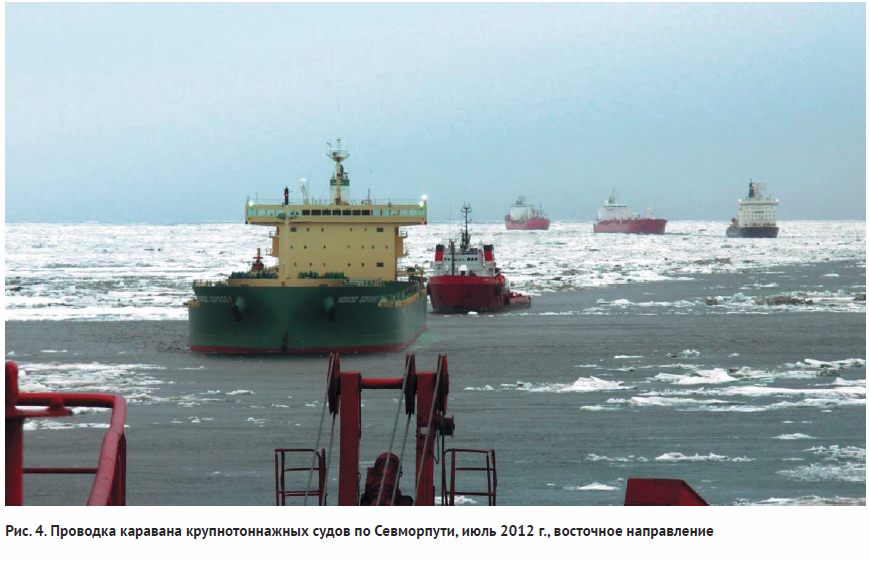 Prirazlomnaya Platform
Transportation to Murmansk
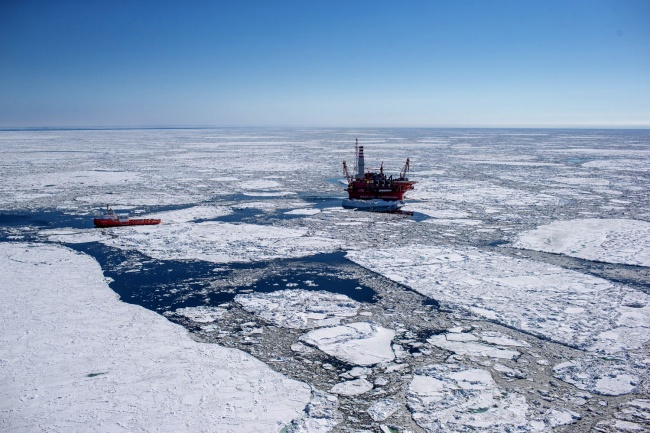 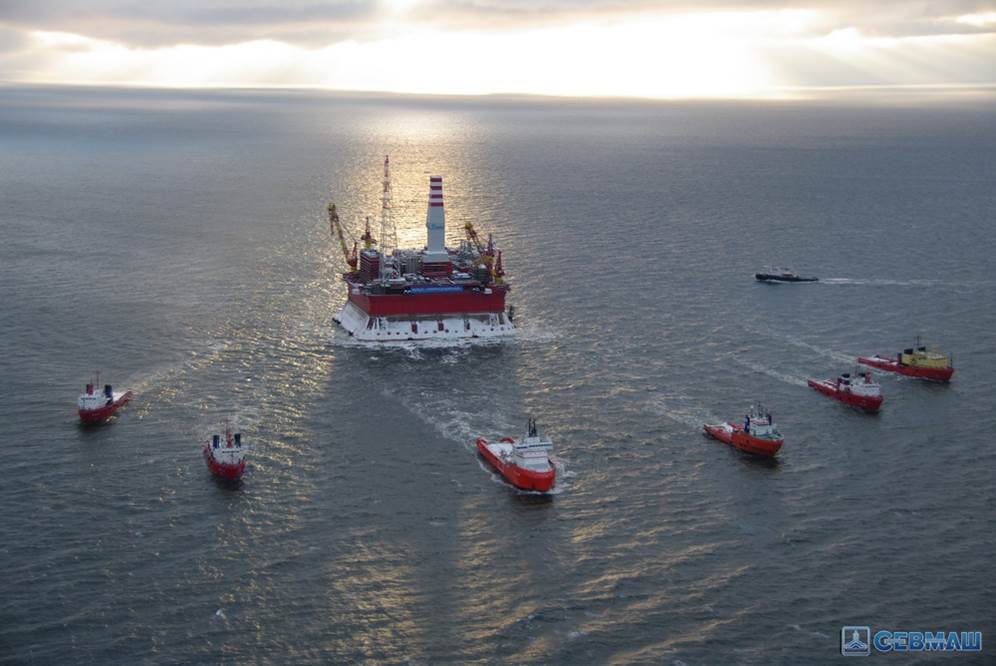 The Prirazlomnaya oil platform has started production in the icy waters of the Pechora Sea early 2014.
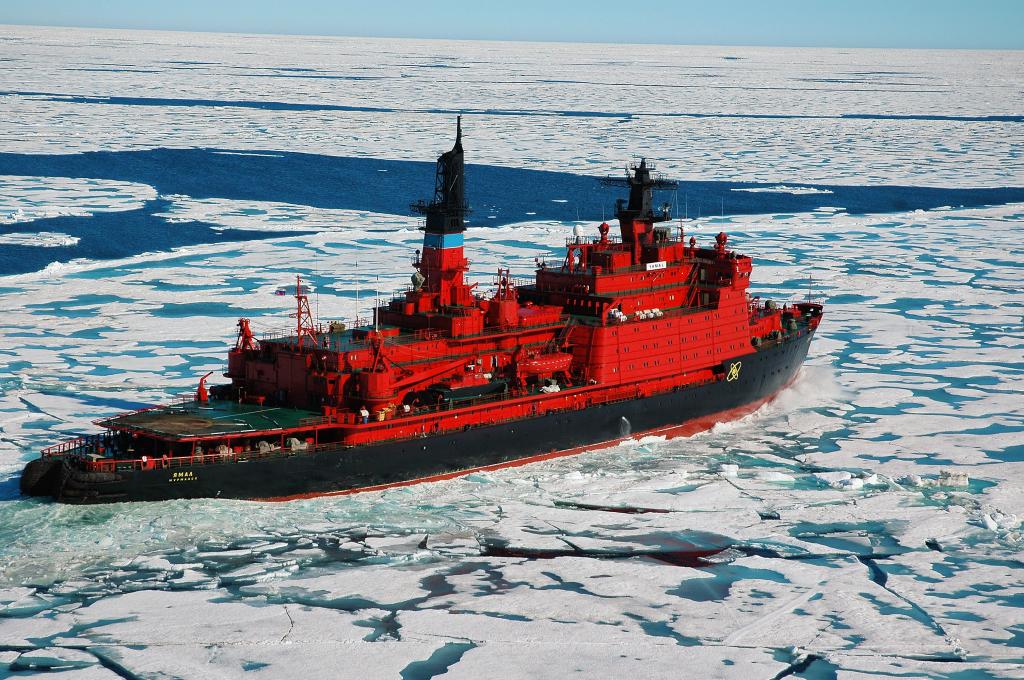 10 ice-breakers in the world, all designed and/or  built in the USSR or Russia.
Six of them  - in Russia.
Four  -  in the Northern Sea Route.
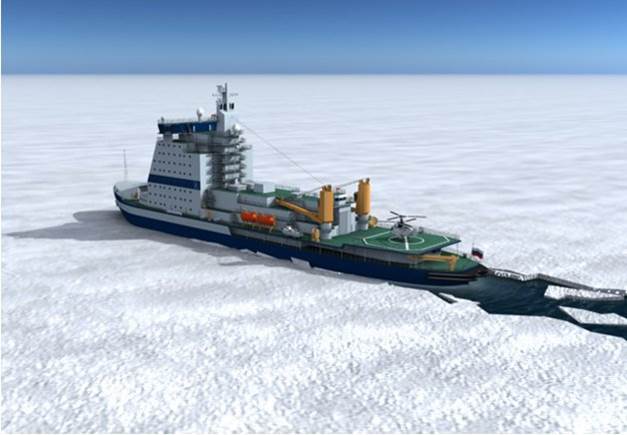 Three new nuclear vessels with ice-breaking capacity up to 3,5 m will be built in Russia in  2017 - 2020 .
Russia is highly dependent on oil and gas sales to Europe. Investment in the Baltic Sea Nord Stream and the planned Black Sea South Stream pipelines indicate Russian intentions to circumvent Ukraine to secure market access.

Russia is an important export market for the European industry with substantial direct investment in Russian industry.

For the EU: 1/The gain of political influence should be weighed against the cost of supporting Ukraine’s economy; 2/ The risk for Europe is to be left with the bill for Ukraine, while the US will gain political influence;3/ The EU Commission is US-friendly and critical to Russia.

In case of US success in dominancy, isolated Russia and China would be driven together, possibly with Iran as a third party, constituting an adversary trade bloc in Eurasia. 

Being the world’s largest  oil  and natural gas producer Russia  started to re-direct energy flows to Asia Pacific Region. The APR market  for exports of Russian heating coal, oil and natural gas will grow dramatically in the coming decade.
Infrastructural  independence is becoming the top priority  for  Russian energy security. Therefore  existing routes and passages for trans-border transportation have been  re-newed  and extended.
New markets for Russian energy products demand new infrastructural construction, that is, LNG terminals and ice-breakers.
The use of nuclear ice breakers as Russian strategic arctic transportation advantage during relatively short navigation period (up to 6 months) makes  the Northern Sea Route promising and challenging area for international co-operation.
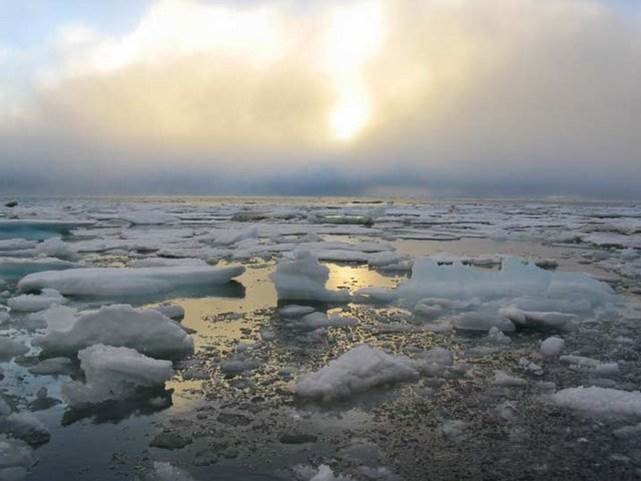 Thank you!